Зрительный анализатор.Строение и функции органа зрения.
Проверка. Работа в парах.
1. Органы чувств.
2. 
3. 1б  2а 3в.

Критерии оценок:
«5» - правильно выполнены все задания
«4» – правильно выполнены 2 задания
«3» – правильно выполнено 1 задание
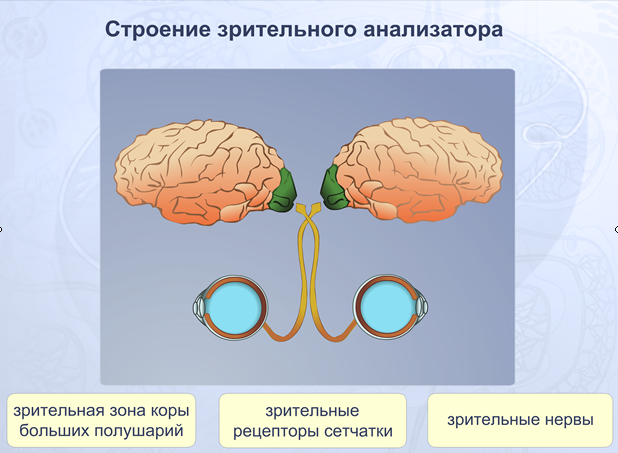 Внешнее строение глаза
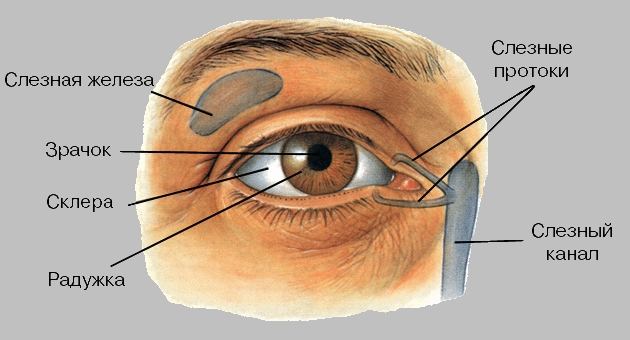 Мышцы глаза
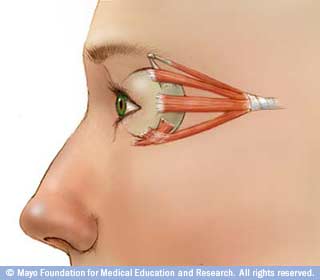 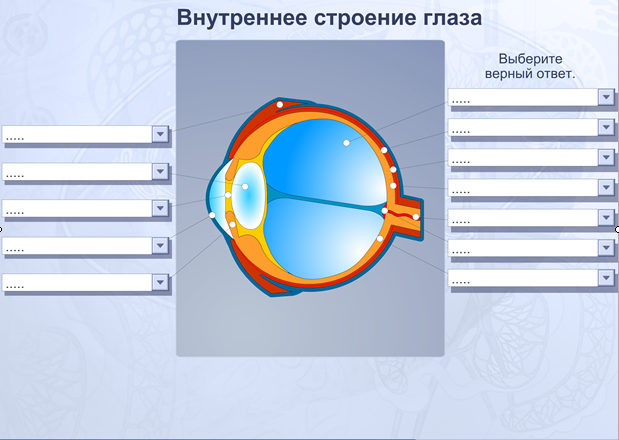 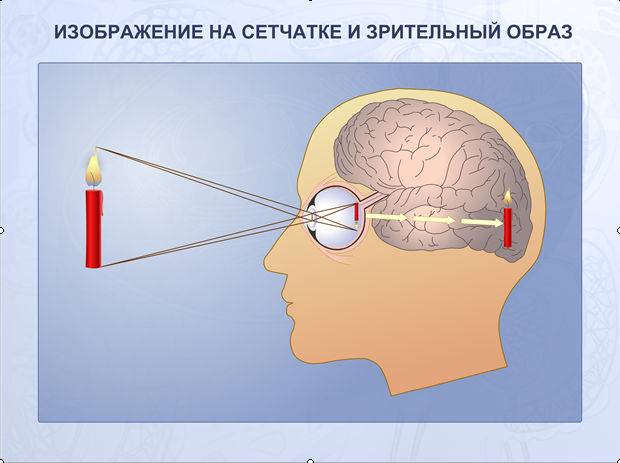 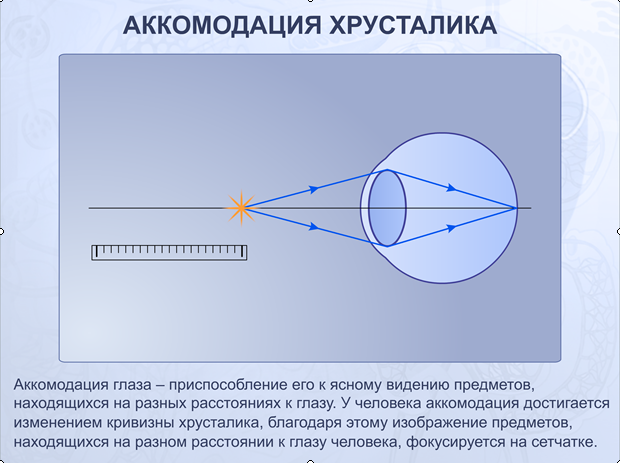 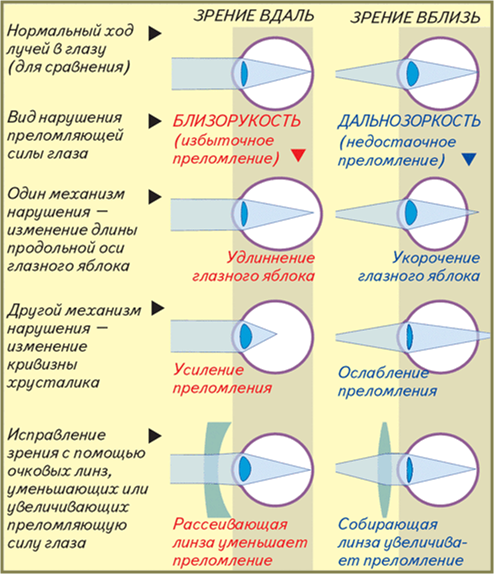 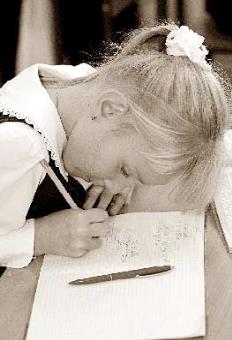 Гигиена зрения
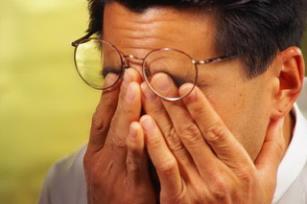 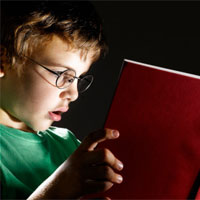 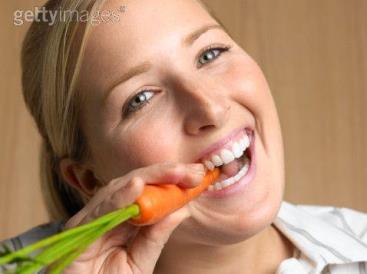 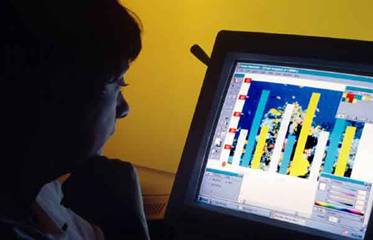 Иллюзии
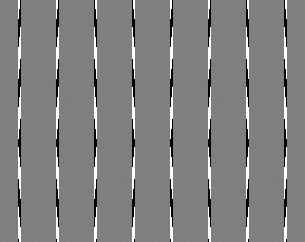 Иллюзии
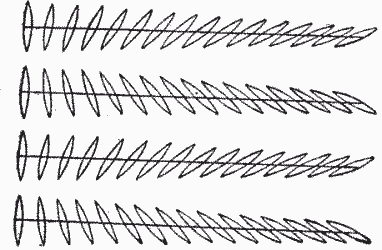 Иллюзии
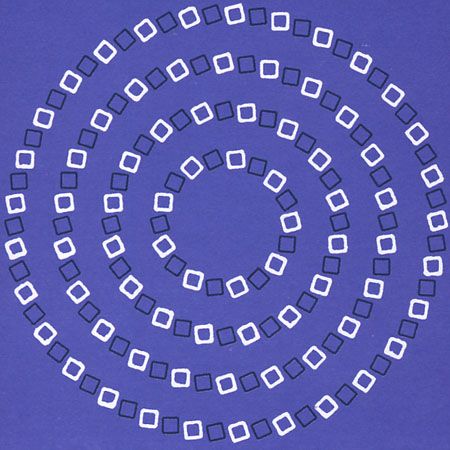